DAL
ANDERSON
illumiNations Global: Support Team
illumiNations Global
“But we have all been baptized into one body by one Spirit, 
and we all share the same Spirit.” – 1 Corinthians 12:13b
illumiNations Global
illumiNations EUROPE
illumiNations U.S.
illumiNations ASIA
illumiNations SOUTHERNAFRICA
illumiNations Global
ETEN OPPORTUNITY (to provide support)
Global expressions of illumiNations are emerging
Regional stakeholders are approaching ETEN for guidance and support
ETEN capacity to respond has been inconsistent
illumiNations Global – Support Team
SUPPORT TEAM PURPOSE
Provide structure and coordination 
to the ETEN support given to 
global expressions of illumiNations.
illumiNations Global – Support Team
VISION
Churches, Bible translation practitioners, and resource partners working together in sustainable local and regional community toward the 2033 vision.
illumiNations Global – Support Team
POSTURE
Creating awareness of available support
Responding to invitations for support
Contextualizing the principles of illumiNations
Learning with and from global partners
ETEN STEERING COMMMITTEE
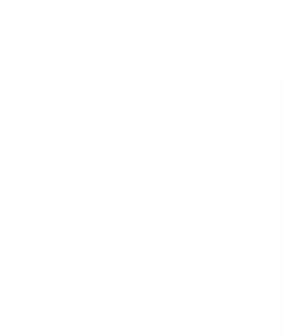 illumiNations Global SubCo Chair 
KATHERINE BARNHART
illumiNations USA
Coordinates
With
Supports
Mission Mutual Support
Dal Anderson
Mission Mutual Support
Andrew Hood
Implementor Support STEPHEN CAVE
Investor Support
MIKE TOUPIN
Coordination of ETEN Support
illumiNations Global – Support Team
WHAT SUPPORT?
Clarity about what illumiNations is/isn’t
Convening capacity building assistance from ETEN partners
Providing guidance when needed
Contextualized implementation support
Relational support
Catalytic financial support
illumiNations Global – Support Team
WHAT SUPPORT?
Clarity about what illumiNations is/isn’t
Convening capacity building assistance from ETEN partners
Providing guidance when needed
Contextualized implementation support
Relational support
Catalytic financial support
illumiNations Global – ETEN Support
HOW ETEN PARTNERS CAN SUPPORT
GUIDANCE
Alignment and collaboration
Strategy and structures
Capacity Building
Challenges and Opportunities
illumiNations Global – ETEN Support
HOW ETEN PARTNERS CAN SUPPORT
GUIDANCE
IMPLEMENTATION
Alignment and collaboration
Strategy and structures
Capacity Building
Challenges and Opportunities
Resourcing strategies
Field strategies
Sustainable operations
Collaboration strategies
illumiNations Global – Prayer Support
PRAISE GOD
PRAY
for over $2M raised at a recent illumiNations Europe online event
for travel restrictions to ease as we continue to respond to requests for support.
PRAY
PRAY
That we would serve and learn together, according to the “one Spirit” who calls us.
for continued growth in collaborative efforts within the Body of Christ